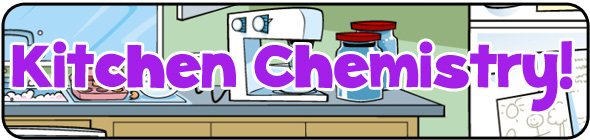 Edible Emulsions
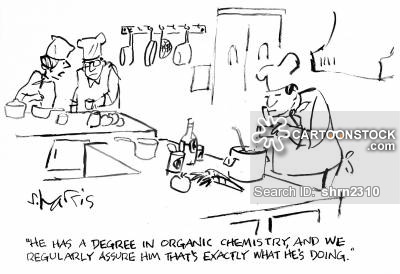 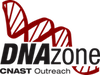 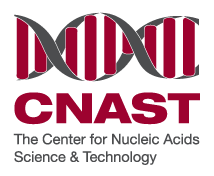 “Water and oil don’t mix.”
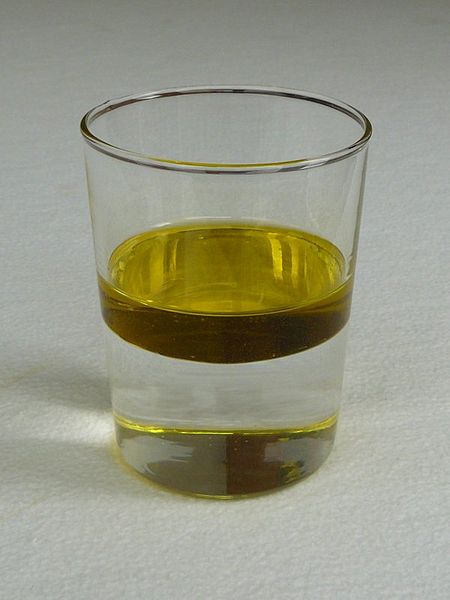 “Water and oil don’t mix” – at a microscopic level
Water is polar.
Oil often contains one polar end and one non-polar end.
It is favorable to organize the molecules such that the polar water molecules are interacting with the polar ends of the oil, and not the non-polar ends.
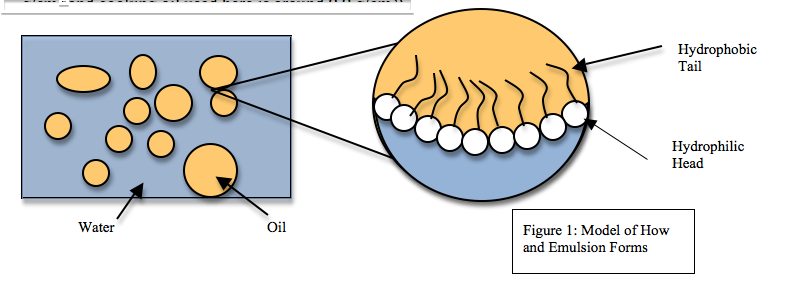 Oil and its family are essential components of life
Biological system
Lipid bilayer Cellular membrane
Blood-brain barrier
Everyday tools
Detergent/cleaning tools
Energy/fuel source
cooking
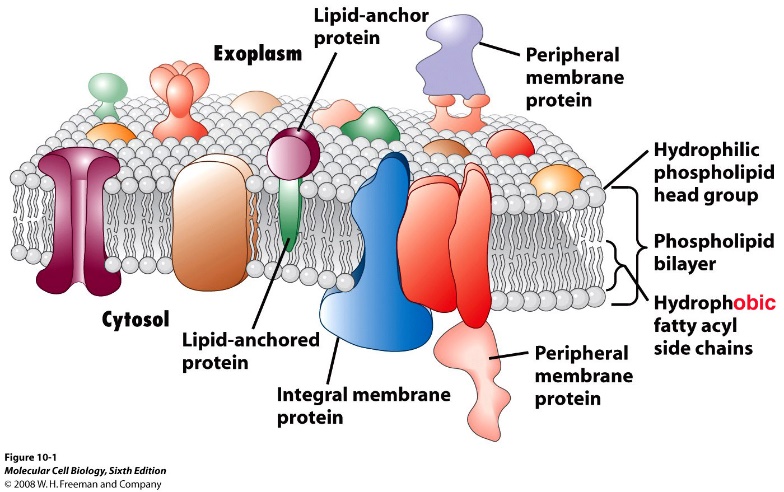 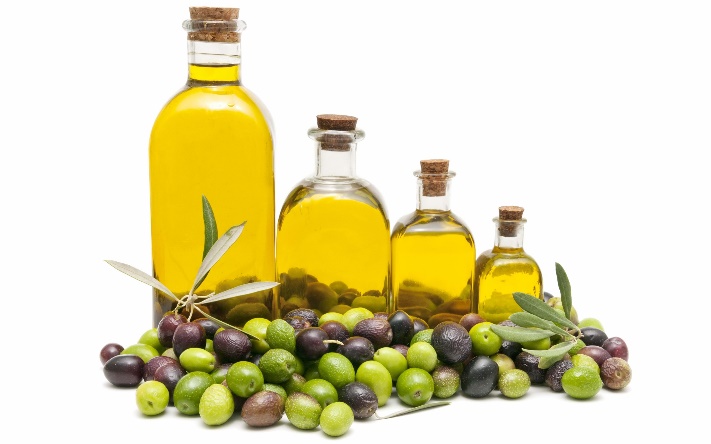 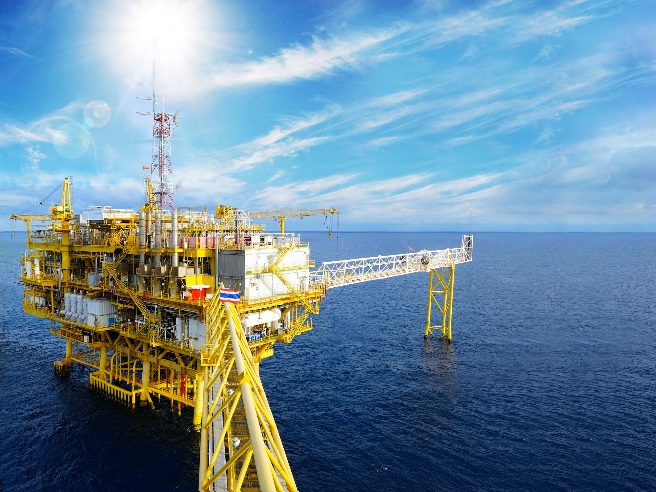 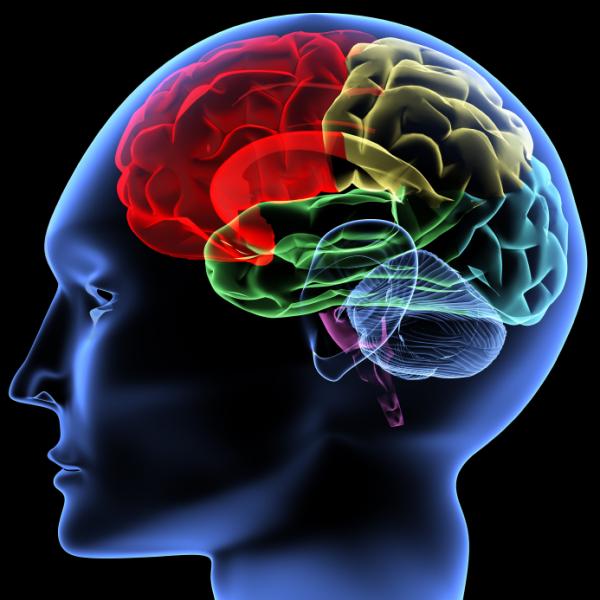 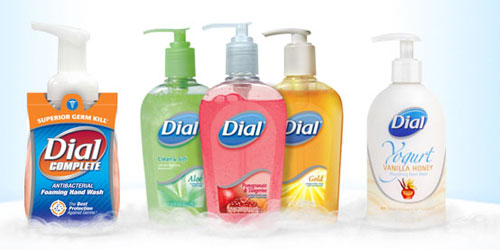 How does detergent/soap remove dirt and oil from clothing/skin?
As detergent is applied, an emulsion of oil (or other nonpolar organic compounds) and water is formed.
The hydrophobic ends in detergent trap the nonpolar compounds inside.
The outside of detergent miscelles is hydrophilic; this along with other hydrophilic dirts can be washed off with water.
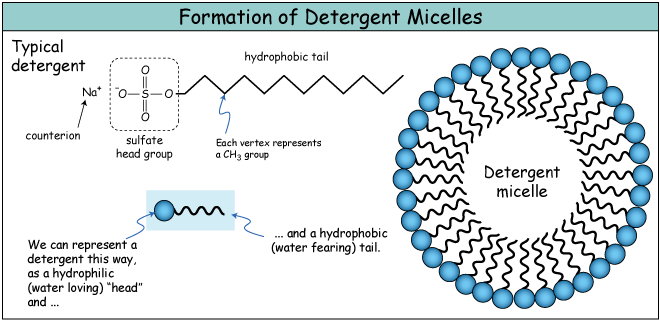 Food and other everyday examples of emulsions
“Melting” gum with chocolate!? How does it work?
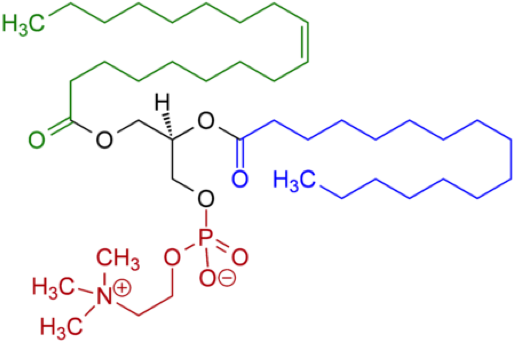 Polyene – the basic component of the gum base
Lecithin in chocolate
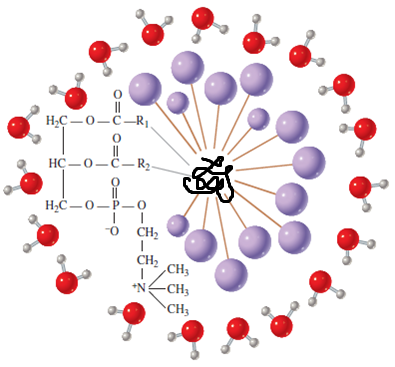 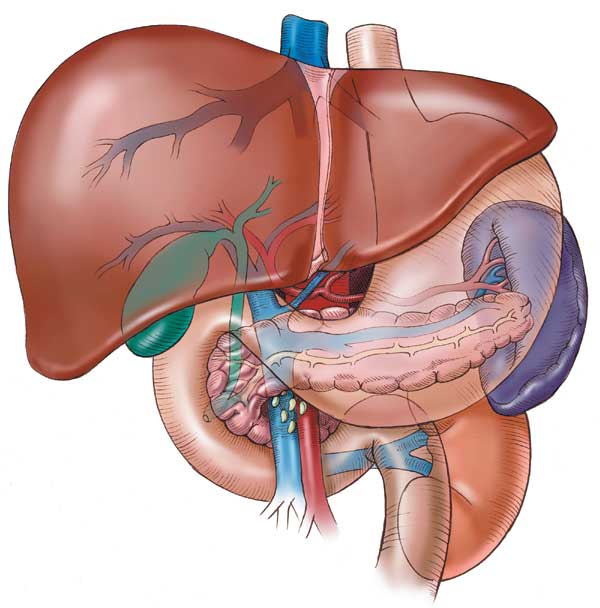 Break down by saliva
Polyene
Metabolism
Chocolate Chantilly – How does it work?!?!
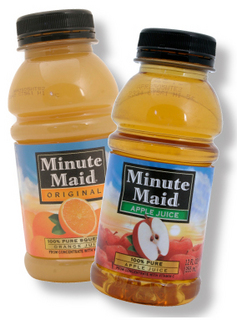 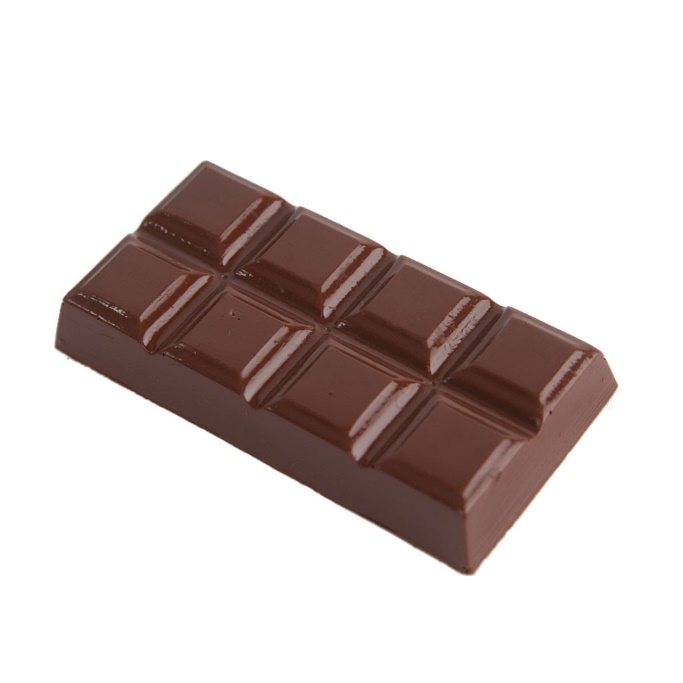 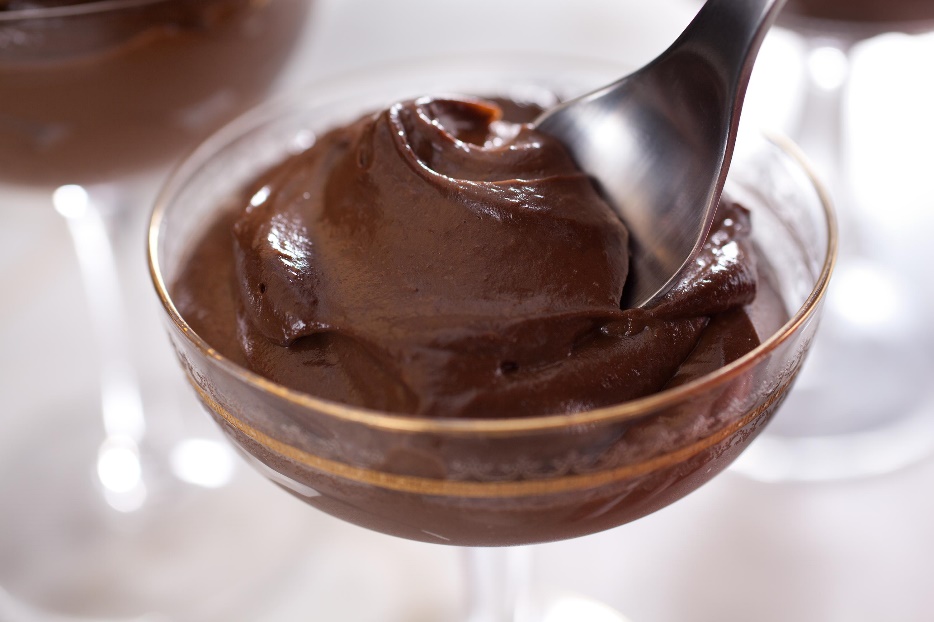 Main ingredients of each component
Chocolate Bar
Juice
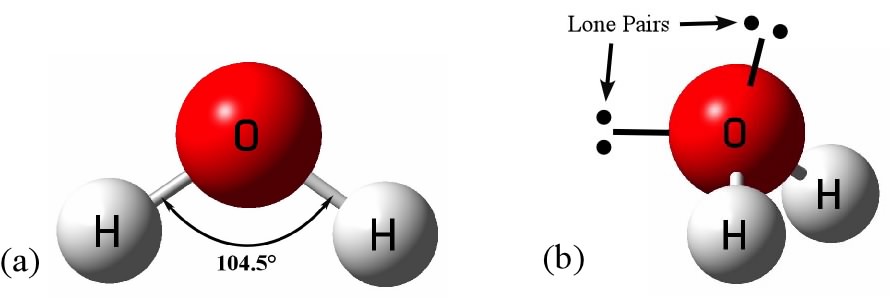 Lecithin (Amphiphilic, i.e. contains both polar (hydrophilic) and nonpolar (hydrophobic) regions)
Water (Polar)

Citric Acid (Polar/ionic)


Air molecules (N2, O2)
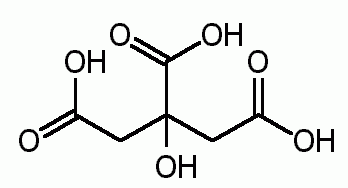 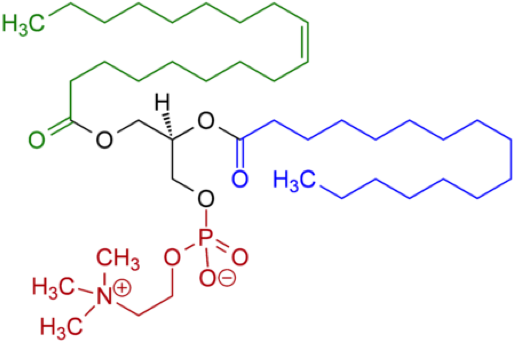 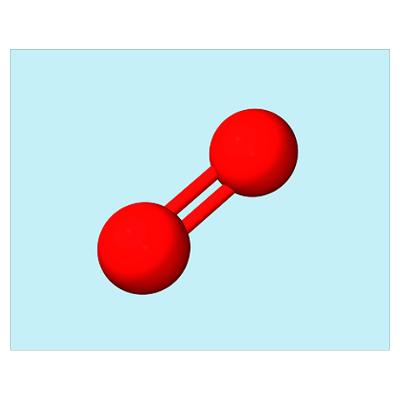 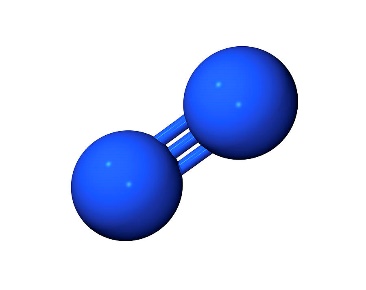 Chocolate Chantilly – the procedure
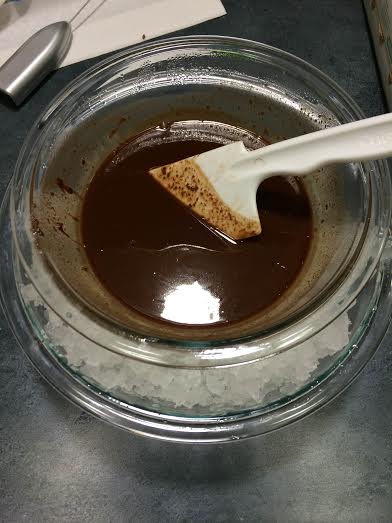 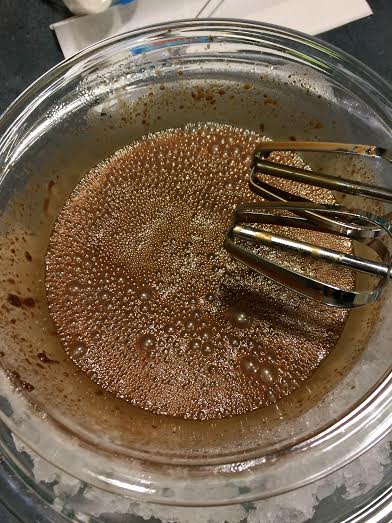 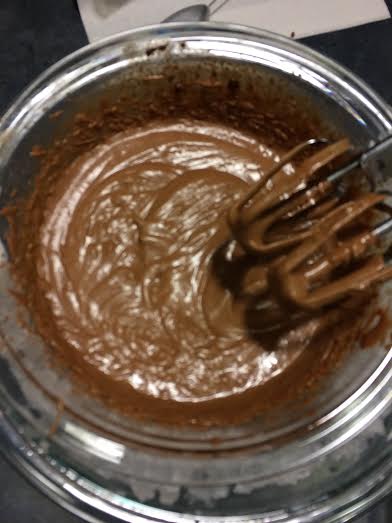 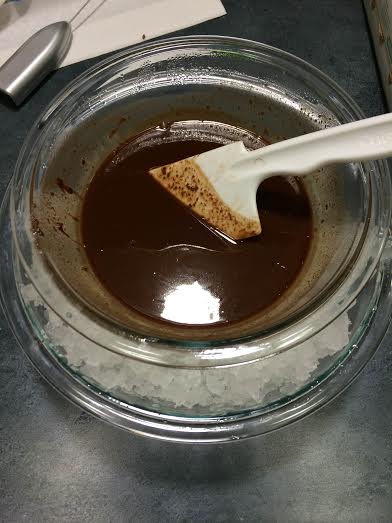 Melt chocolate/juice mixture in high temperature
The mixture is still heterogeneous, i.e. compounds within are not well mixed.
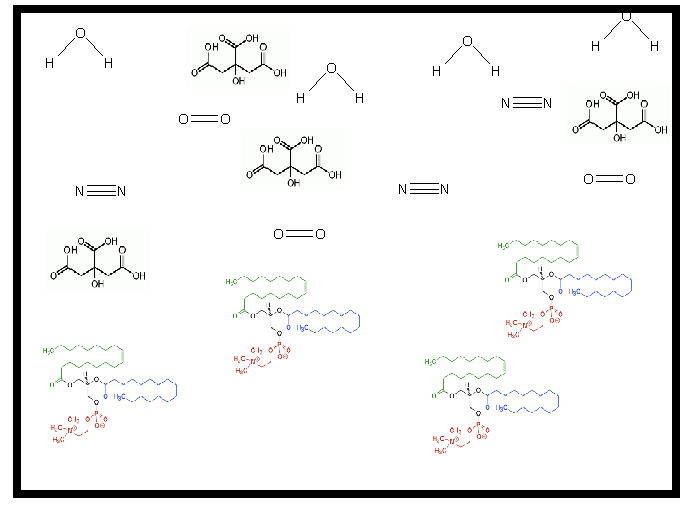 Inside the bowl: chemical compounds are not mixed.
When the mixture is mixed thoroughly, lecithins aggregate due to hydrophobic interaction.
Since air molecules (e.g. N2, O2) are non-polar, they are trapped within the hydrophobic sphere formed by lecithins.
As a result, bubble forms
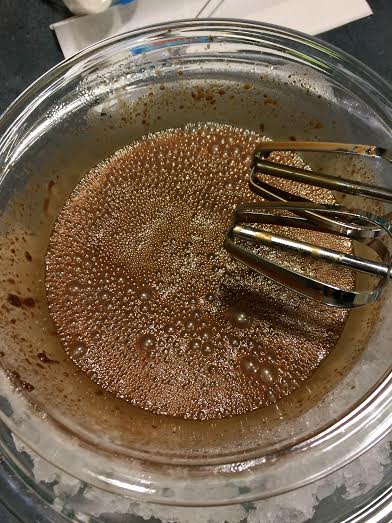 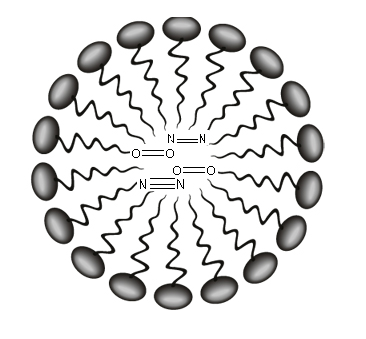 After thorough mixing, the gas molecules are released and the bubbles disappear.
The hydrophilic ends of lecithin form around water and citric acid molecules.
Chocolate Chantilly is ready!!
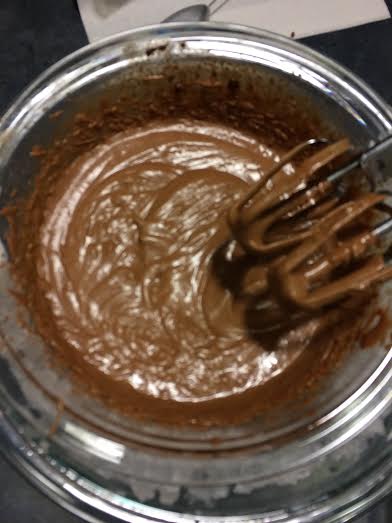 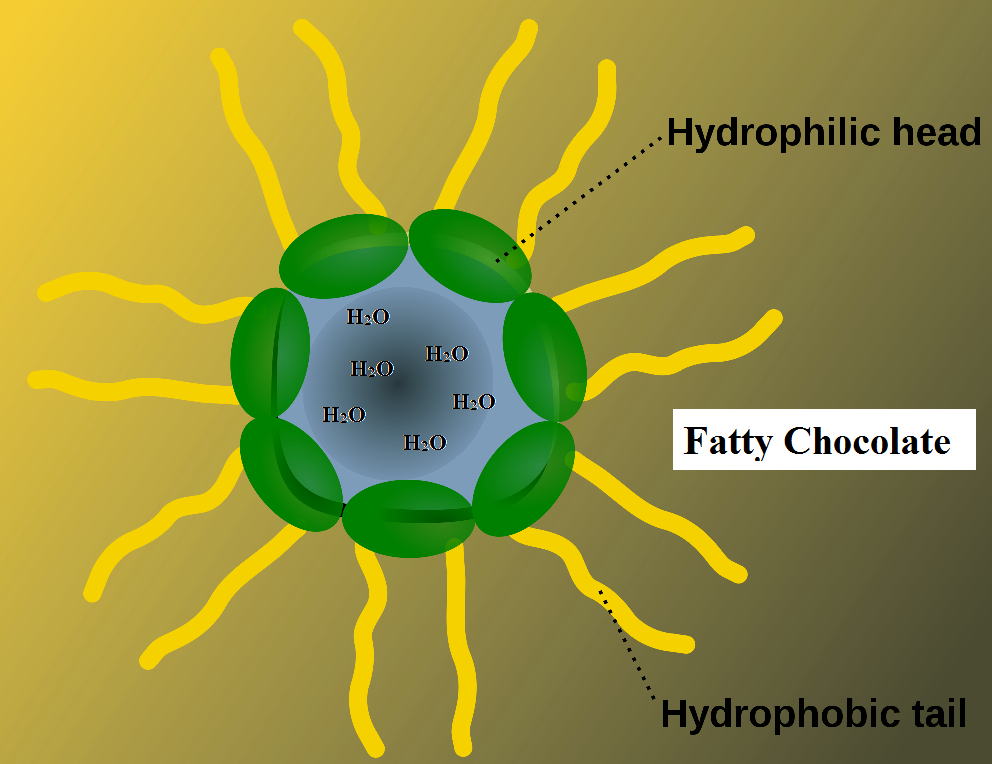 Your everyday sweeteners
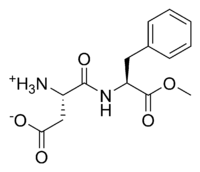 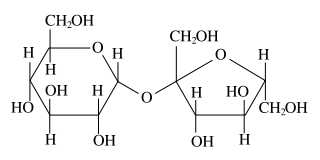 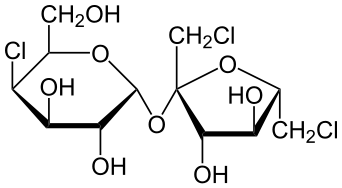 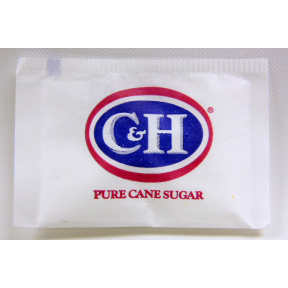 Sucrose
Sucralose
Aspartame
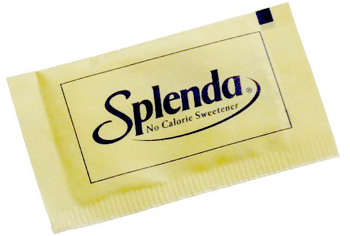 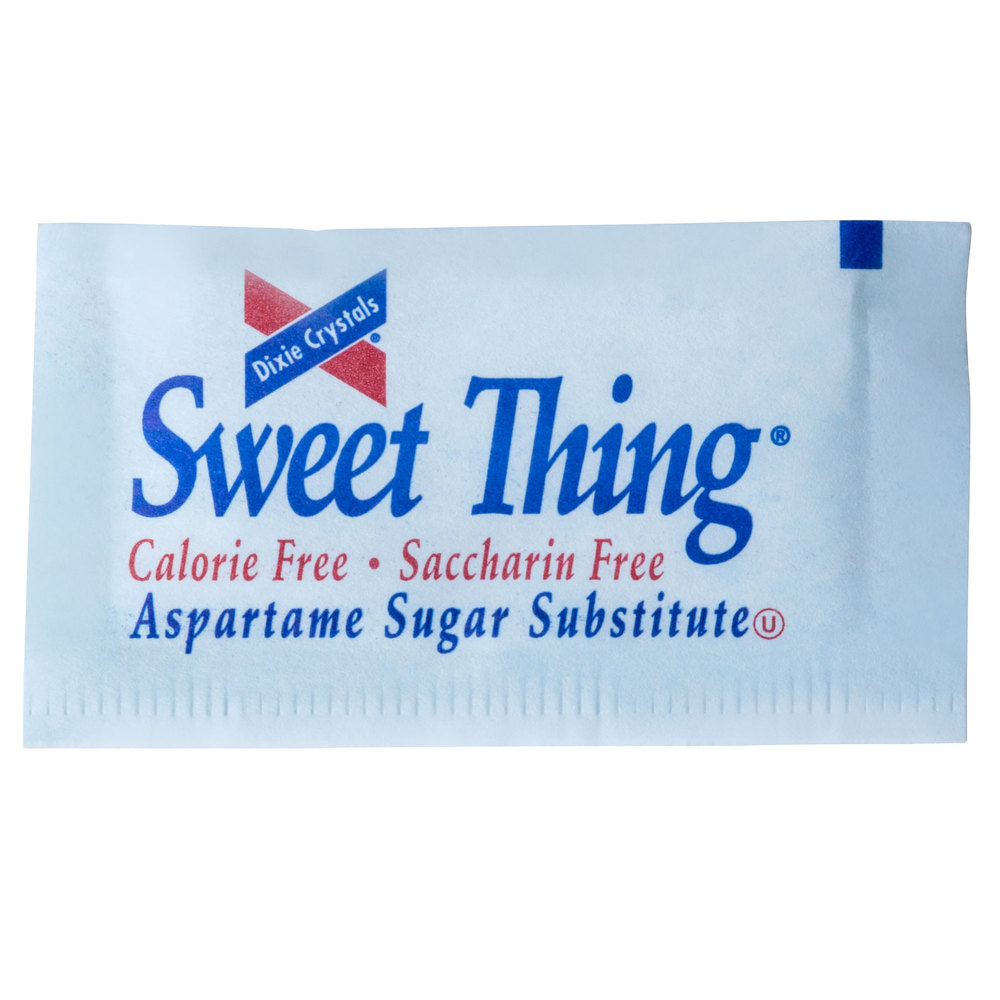 What are the factors in determining solubility?
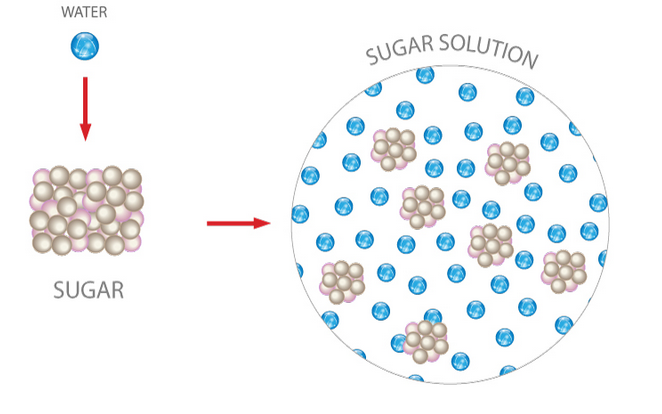 Temperature
Higher temperature increases solubility, and vice versa.

Solvent
More polar solvents, such as water, dissolve the polar sucrose better.
Less polar solvents, such as acetone (nail polishing), dissolves sucrose not as efficiently.

Functional groups on the molecule
Different functional groups on a molecule can affect the polarity, and therefore the solubility.
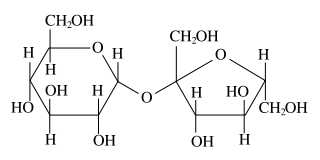 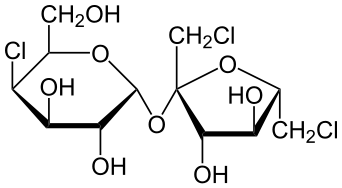 Sucrose
Sucralose
Impact in the Biological System
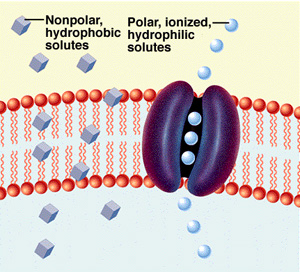 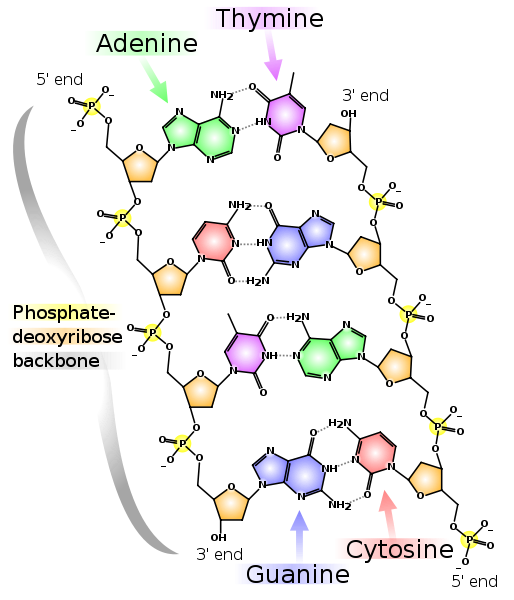 O2 gas can diffuse readily into cells without help.
Nucleic acid and protein folding due to hydrophobic/ hydrophilic effects – their structures have significant contributions to their functions!
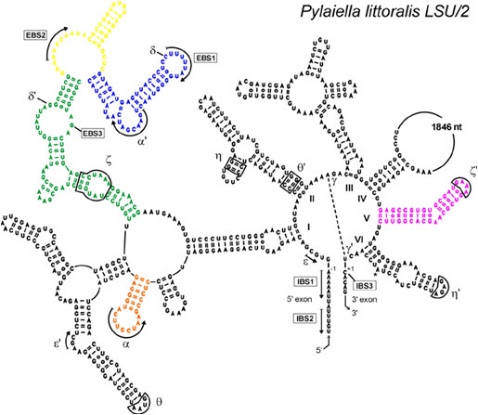 Metabolism of Amphetamine, a medicinal compound targeting the central nervous system. As shown in the diagram, more hydrophilic groups are added to the parent compound during metabolism in order to facilitate excretion of the drug from the body.
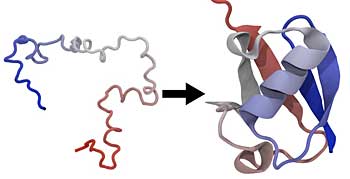 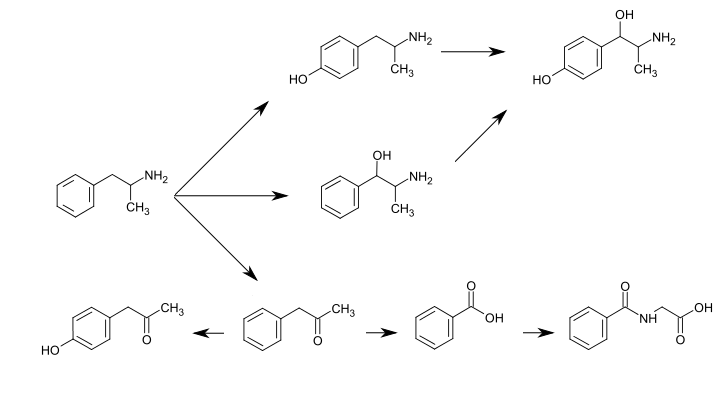 References
http://cdn.shopify.com/s/files/1/0387/2401/products/bar-solid-dark_ade26d20-29bb-4e23-b425-f3e6439363b5_1024x1024.jpg?v=1404319914
http://www.chowstatic.com/assets/recipe_photos/29197_vegan_chocolate_mousse.jpg
http://s3.amazonaws.com/rapgenius/Minute-Maid-Juice1.jpg
http://images.fineartamerica.com/images-medium-large/nitrogen-molecule-dr-tim-evans.jpg
http://upload.wikimedia.org/wikipedia/commons/e/e5/Citric_acid_structure.png
http://images.cpcache.com/merchandise/514_400x400_NoPeel.jpg?region=name:FrontCenter,id:68913273,w:16
https://tnrtb.files.wordpress.com/2013/05/figure-1.jpg
http://upload.wikimedia.org/wikipedia/commons/thumb/1/1a/Micelle_scheme2-en.svg/2000px-Micelle_scheme2-en.svg.png
http://www.biologycorner.com/resources/membrane_transport_01.jpg
http://www.bnl.gov/today/body_pics/2012/07/protein-fold-350px.jpg
https://farm3.staticflickr.com/2821/11235182875_7567f5f052_m.jpg
http://www.cgm.cnrs-gif.fr/IMG/jpg/figure1_bis.jpg
http://www.bio.miami.edu/tom/courses/protected/MCB6/ch10/10-01corrected.jpg
http://oliveoilexplorer.com/wp-content/uploads/2012/12/Olive-Oil.jpg
http://cdn.wonderfulengineering.com/wp-content/uploads/2014/05/What-is-Petroleum-Engineering-6.jpg
http://www.washinghands.net/images/dial-liquid-hand-soap.jpg
http://www.minimus.biz/images/F08-0106700-1100bg.jpg
http://www.savingeveryday.net/wp-content/uploads/2011/05/splenda.jpg
http://www.webstaurantstore.com/images/products/extra_large/63359/351472.jpg
http://www.funkidslive.com/wp-content/uploads/2012/08/Kitchen-Chemistry.jpg
http://lowres.cartoonstock.com/food-drink-chemist-chemistry-organic_chemist-degree-qualification-shrn2310_low.jpg